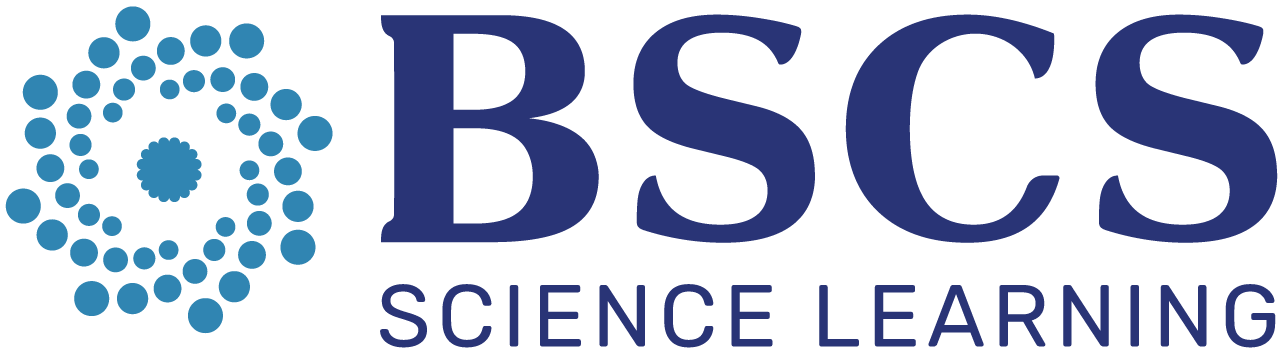 STeLLA Scale Up and Sustainability Study (SSUP)
Day 2 
Science Teachers Learning From Lesson Analysis
Add ideas from participants’ day 1 reflections
Day 1 Reflections
Deepen knowledge of teaching and learning 
Increase ability to analyze and reflect on teaching and learning
Increase ability to use content knowledge and knowledge of teaching and learning to transform classroom practice 
Deepen teacher content knowledge 
Increase student learning in science
STeLLA Program Goals
Week-at-a-Glance
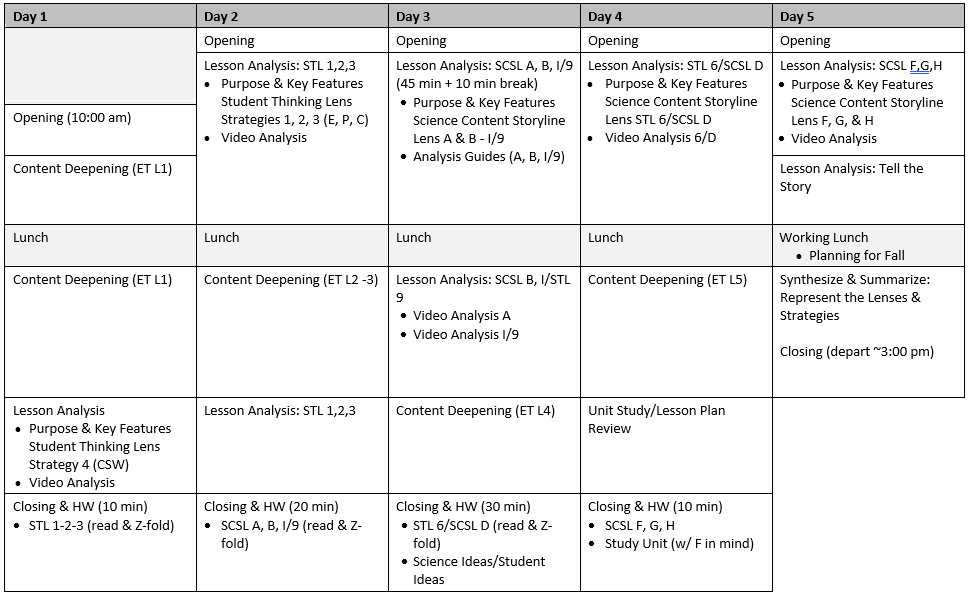 How did you/we do with the STeLLA norms yesterday?
What could we add or modify in the norms to strengthen our community?
Reconnections
The Basics
Arrive prepared and on time; stay for the duration
Remain attentive, thoughtful, and STeLLAful; eliminate interruptions (turn off cell phones, email)
Make room for participation from all (monitor your floor time)
STeLLA Norms
The Heart of  STeLLA Lesson Analysis
Keep the goal in mind: We are analyzing teaching to improve student learning  
Share your ideas, uncertainties, confusions, disagreements, questions—open up time so this can happen!
Expect and ask questions to deepen everyone’s learning—honor needs!
Purpose: Build trust and develop a productive study group for all participants
How can lesson analysis help us better understand how elicit, probe, and challenge questions reveal and challenge student thinking?

How can we develop a classroom culture focused on student thinking?

What happens to motion energy when objects collide?  

How can we change the amount of motion energy of an object?
Day 2 Focus Questions
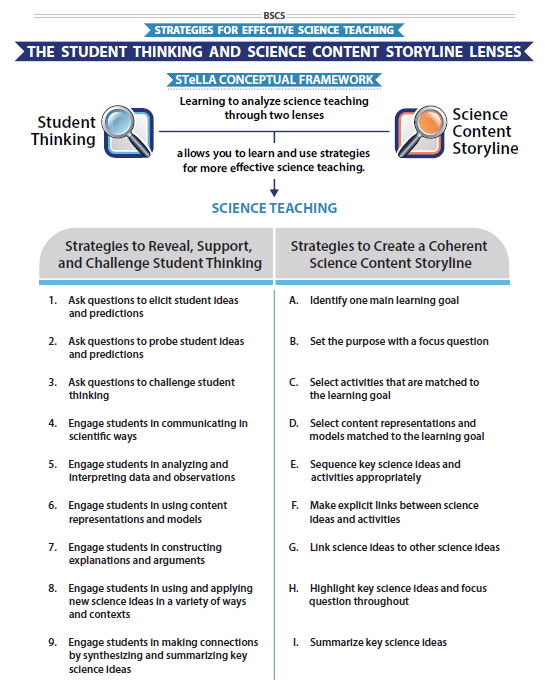 STeLLA Conceptual Framework
Use your Z-fold to discuss the purposes and key features of 
STL Strategy 1: Ask questions to elicit student ideas and predictions 
STL Strategy 2: Ask questions to probe student ideas and predictions 
STL Strategy 3: Ask questions to challenge student thinking

Complete the chart for your assigned strategy
Student Thinking Lens Strategies 1, 2, and 3
STL #X
Purpose




Key Features
Purpose: WHY it’s important

Key Features: WHAT does it look like in the classroom
[Speaker Notes: 6 rooms
Jamboard

**Slide has been updated]
What are some key differences between questions that elicit and questions that probe student ideas and predictions?
Elicit vs Probe Questions
What are some key differences between questions that probe student ideas and predictions and questions that challenge student thinking?

What are leading questions? What does the strategy document say about this type of question?
Probe vs. Challenge Questions
How has your thinking changed about these three questioning strategies?

Update your Z-fold
Meta Moment
Preparing for Video Analysis:  The Process
Identify - to create a shared understanding of the strategy

Analyze - to consider the influence of the use of strategy on student thinking and learning

Reflect and apply - to make the strategy part of our own practice
[Speaker Notes: We watch classroom video for 4 main purposes: 
We’ve all read the strategy, but may have different mental images of what the strategies would look like in practice.  The first role of video analysis is to make sure we have a common vision of the strategy - that we mean the same thing when we say the words selecting and engaging students with content representations and models.  In the identify phase, we will make sure that we all see the same thing when we are talking about the strategy. 
The second goal of video analysis is to see the potential of the strategy to impact student learning.  We each have limited experiences in the classroom, and may not have thought about how our actions as teachers impact students’ opportunities to learn.  In the analysis phase, we will consider the impact of the strategy on student thinking, and hone our skills as we develop a “student thinking lens.”  To do this we make a claim about either the interesting student thinking made visible in the clip, or how the strategy influenced students’ ways of thinking.  
Alternate 2: The second goal of video analysis is to see the potential of the strategy to impact student learning.  We each have limited experiences in the classroom, and may not have thought about how our actions as teachers impact students’ opportunities to learn.  In the analysis phase, we will consider the impact of the strategy on the classroom. In the case of these three strategies within the “science content storyline lens,” we want to think about where we see evidence of teacher planning and preparation that took these strategies into account and whether that preparation has an impact on student learning. To do this we make a claim about either the interesting student thinking made visible in the clip, or how we observed the strategy in practice..  
In the analysis phase, we might also consider alternatives, what might I have done differently in this situation?  Where would I like to know more about what a student is thinking or clarify what they mean. We might consider multiple ways of interpreting the teaching and learning in the selection.  We’ll dig deeper into the analysis phase in future video analysis opportunities, but if you want to know more, refer to pg. 2 of the strategy document for norms for analysis.  
The last goal of video analysis is to transfer what you learn by watching other teachers or discussing the strategy in action with your colleagues is to reflect and apply new learning to your own teaching practice.  
This is a quick overview of the process we will use when viewing classroom video:  Identify, Analyze, Reflect and Apply]
This is an interview with a high school student who has previously taken a high school chemistry course but had no previous courses in physics. The interviewer is trying to find out what this student thinks about energy and how it changes using an example of a hand crank flashlight.
Preparing for Video Analysis:  The Context
Jody Bintz/Chandler Pre-interview
Identify
What instances do you observe of STL strategies elicit, probe, and/or challenge questions?
Analyze


Reflect and apply
Video Analysis: Bintz/ Chandler Pre-Interview
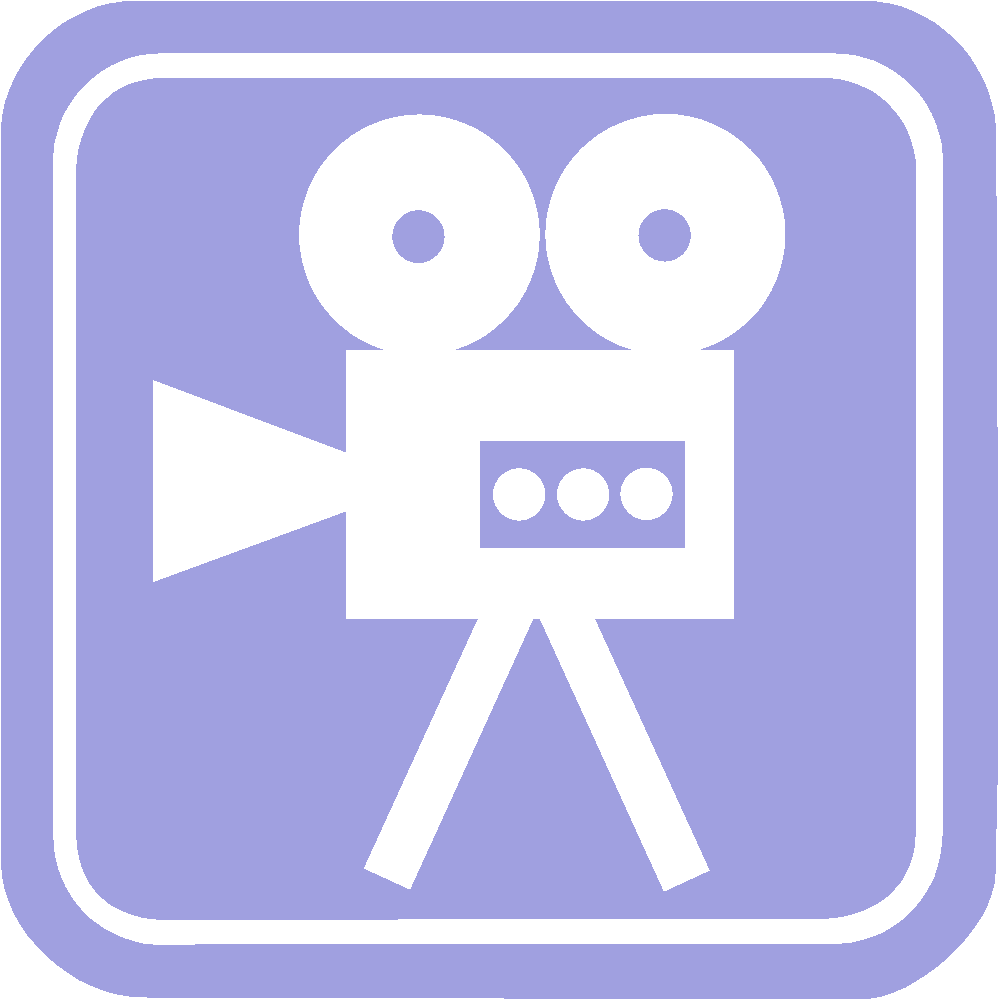 Add link
Identify
What instances do you observe of STL strategies elicit, probe, and/or challenge questions?
Analyze
How did the interviewer’s use (or not) of elicit, probe, and/or challenge questions influence student predictions, ideas or thinking?
Reflect and apply
Video Analysis: Bintz/ Chandler Pre-Interview
[Speaker Notes: n your journal,]
Identify
What instances do you observe of STL strategies elicit, probe, and/or challenge questions?
Analyze
How did the interviewer’s use (or not) of elicit, probe, and/or challenge questions influence student predictions, ideas or thinking?  scientists?
Reflect and apply
What did you learn from analyzing this video clip that you can apply to your own classroom?
Video Analysis: Bintz/ Chandler Pre-Interview
[Speaker Notes: n your journal,]
This clip is from Lesson 1 of 5 in the Energy, Every Day, Everywhere unit. 
In this lesson students are introduced to the anchoring phenomenon, a toy car launcher system. Students first share what they know and wonder about energy, explore the car launcher system, and develop a Driving Question Board.
In this clip, the students are sharing their initial ideas about the lesson Focus Question, “How do we know if something has energy?”
Preparing for Video Analysis:  The Context
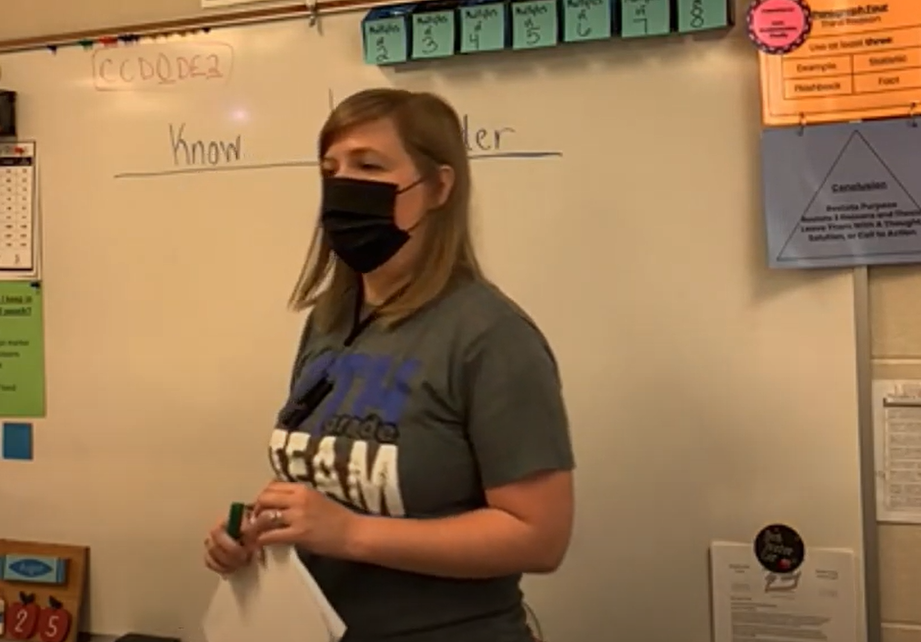 Identify
What instances do you observe of Student Thinking Lens Strategies elicit, probe, and/or challenge questions?
Analyze


Reflect and apply
Video Analysis: SSUP_ET_KY GR4_SG1_L1_Osborne_C1
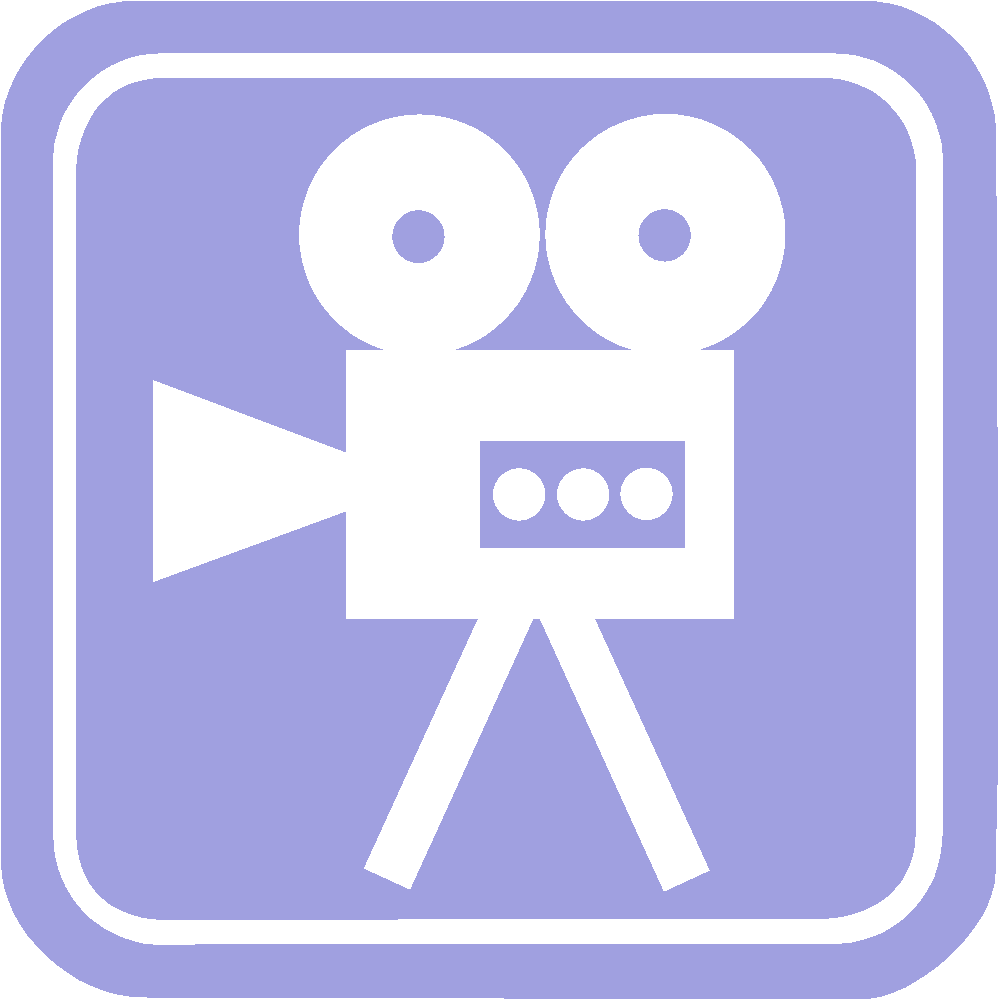 Add link
Identify
What instances do you observe of Student Thinking Lens Strategies elicit, probe, and/or challenge questions?
Analyze 
How did the teacher’s use (or not) of elicit, probe, and/or challenge questions influence student predictions, ideas or thinking?
What interesting student thinking was made visible?
Reflect and apply
Video Analysis: SSUP_ET_KY GR4_SG1_L1_Osborne_C1
[Speaker Notes: n your journal,]
Identify
What instances do you observe of Student Thinking Lens Strategies elicit, probe, and/or challenge questions?
Analyze 
How did the teacher’s use (or not) of elicit, probe, and/or challenge questions influence student predictions, ideas or thinking?
What interesting student thinking was made visible? 
Reflect and apply
What did you learn from analyzing this video clip that you can apply to your own classroom?
Video Analysis: SSUP_ET_KY GR4_SG1_L1_Osborne_C1
[Speaker Notes: n your journal,]
Journal….

What ideas do you want to add to your effective teaching and learning charts?
How did the experience…
Meta Moment
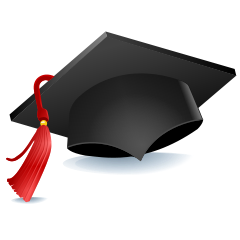 Content Deepening: Teacher Set-up
What is the story of learning so far....
Open your science notebook to review the learning  from L1/Day 1.

Turn to a partner and practice telling the story of student learning.
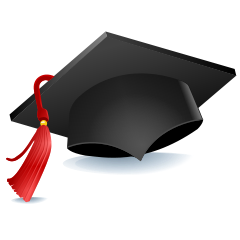 Lesson 1: How do we know if something has energy?
Lesson 2: What happens to motion energy when objects collide?
Lesson 3: How can we change the amount of motion energy of an object?
Content Deepening: Teacher Set-up
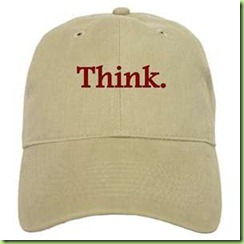 Energy, Every Day, Everywhere
Lesson 2
Patterns of Energy in Collisions
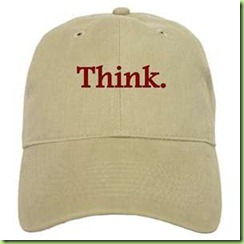 Unit Central Question: How does the energy of an object or system change?
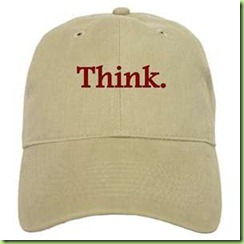 Focus Question
What happens to energy when objects collide?
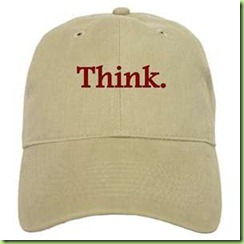 Identify the parts of the marble – ruler system.
What observable changes are happening in the system?
Marble – ruler system
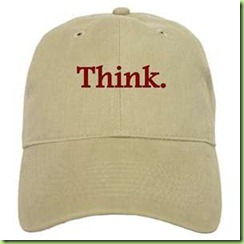 Draw a representation of the red marble before and after the push

Before the push



After the push
Representing energy in the system
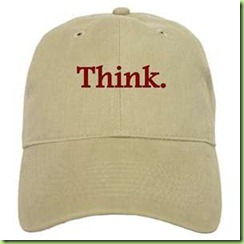 No energy


Some energy


Lots of energy
Energy bars can represent energy
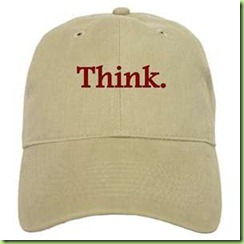 Investigating energy changes in collisions
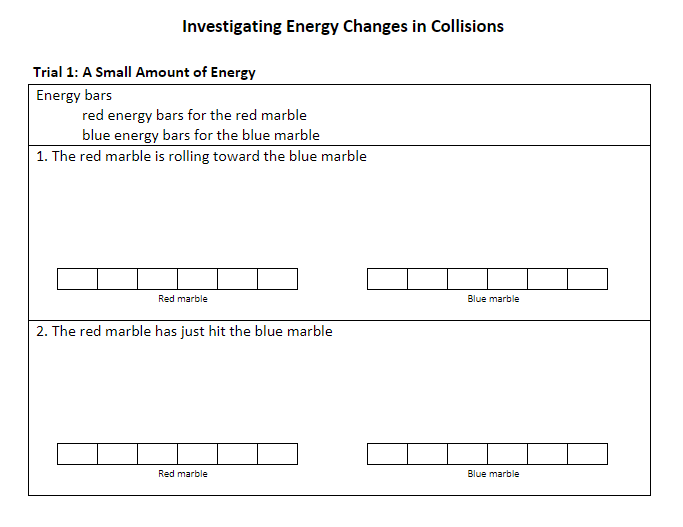 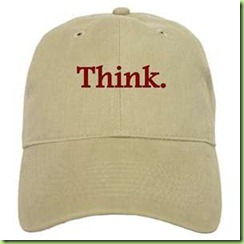 Science ideas we've figured out
Science Ideas We've Figure Out
- 
- 
- 
- 
-
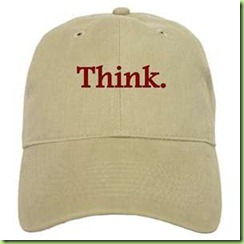 Analogy Map - comparing systems
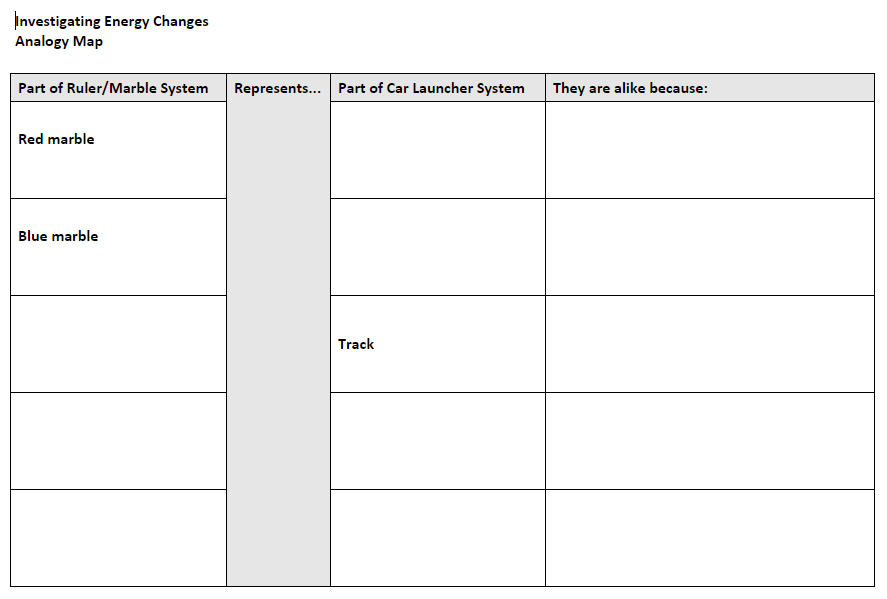 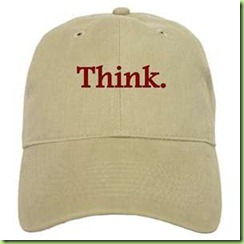 Focus Question
What happens to energy when objects collide?
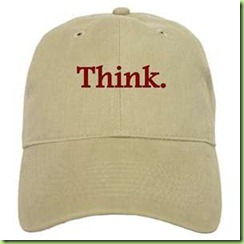 Are there other ways to change the amount of motion energy of an object?
Next steps
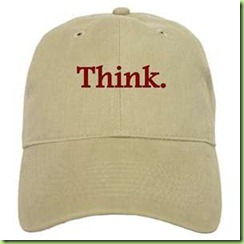 See you "tomorrow"!
Break
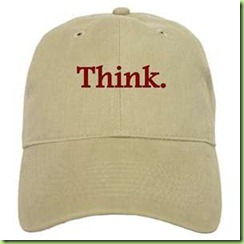 Energy, Every Day, Everywhere
Lesson 3
Predicting Changes in Energy
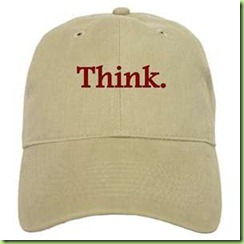 Unit Central Question
How does the energy of an object or system change?
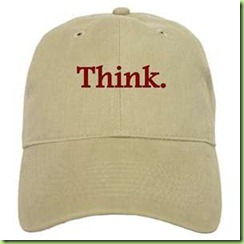 Focus Question
How can we change the amount of motion energy of an object?
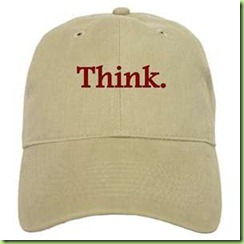 Changing energy: car launcher system
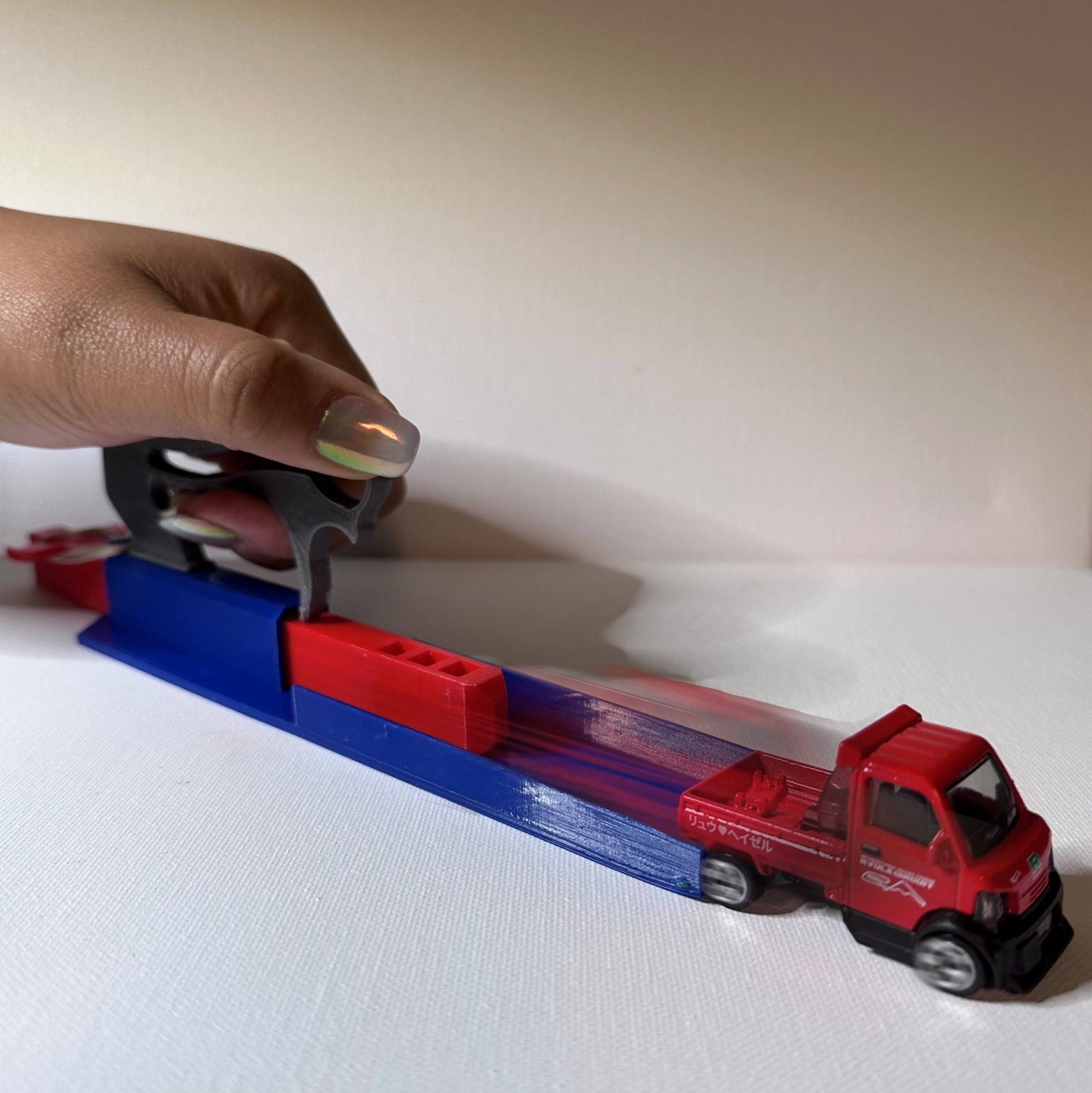 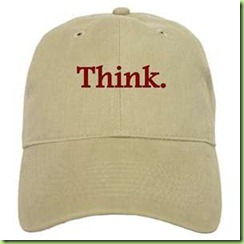 Changing energy: marble – ruler system
How could we change the amount of energy in the marble – ruler system?
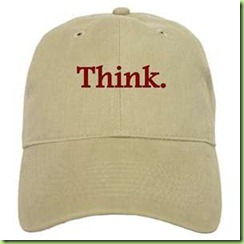 Marble – ruler system
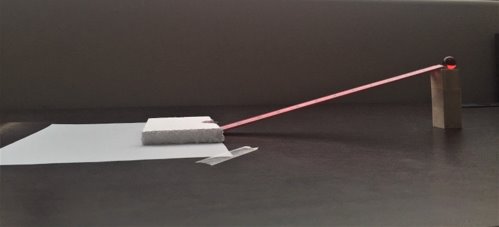 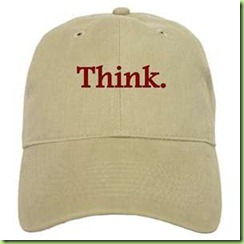 Predicting changes in energy
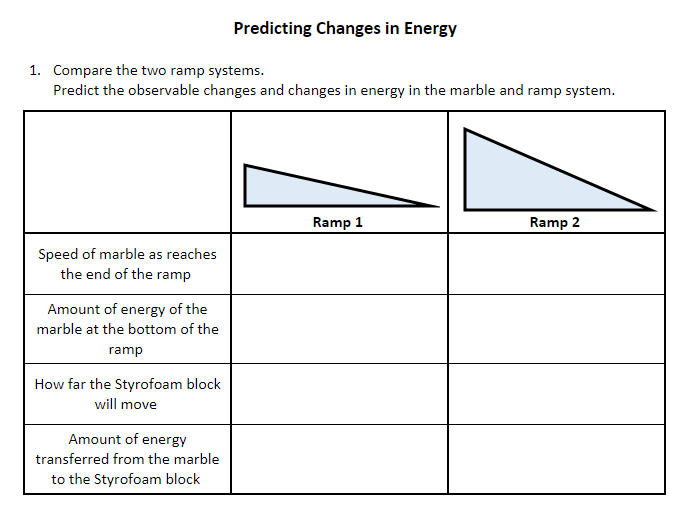 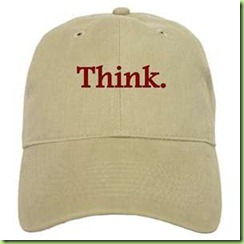 Test your predictions
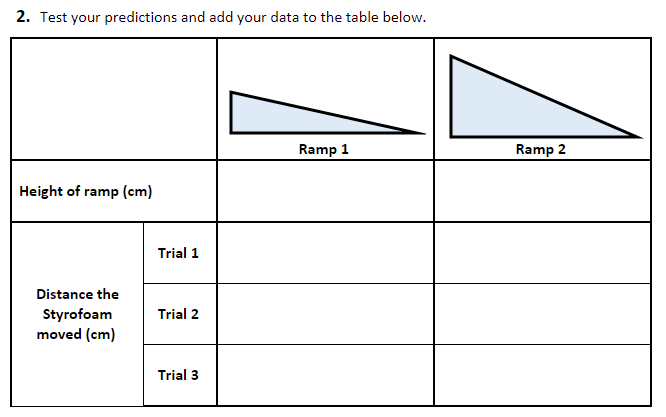 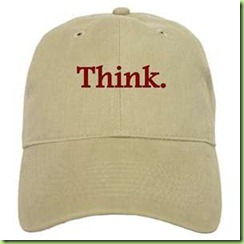 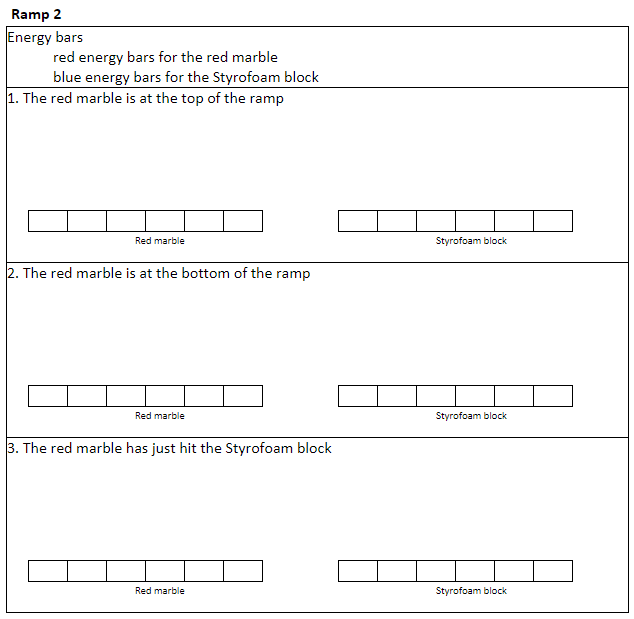 Representing energy with energy bars
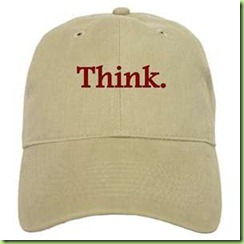 Science ideas we've figured out
Science Ideas We've Figure Out
- 
- 
- 
- 
-
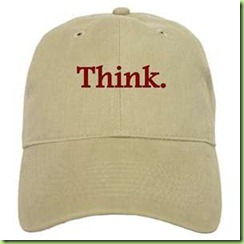 Scientific Explanations:Linking observations and science ideas
Match the observed change in the system with a science idea
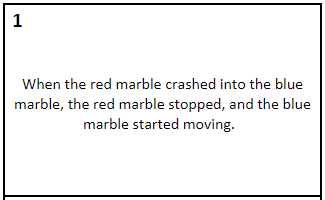 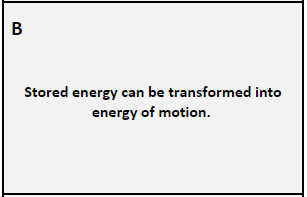 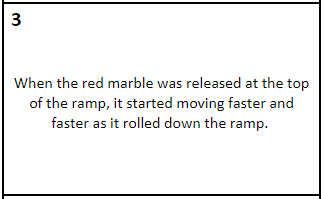 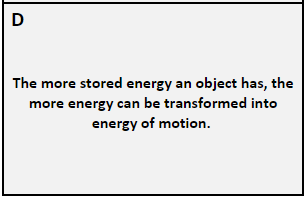 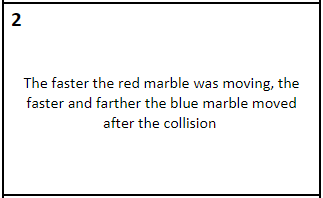 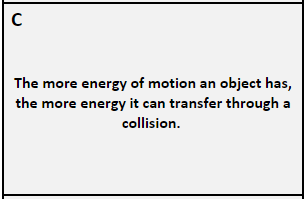 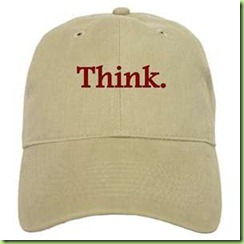 Focus Question
How can we change the amount of 
motion energy of an object?
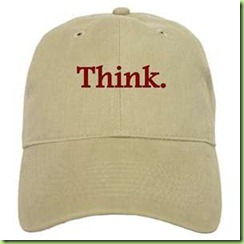 Driving Question Board (DQB)
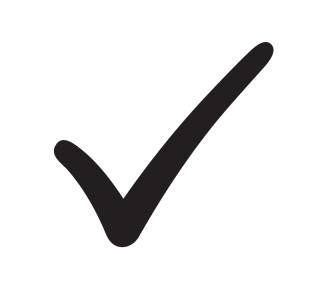 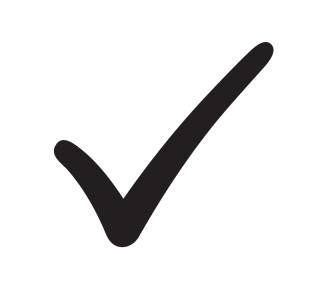 ?
?
?
?
?
?
?
?
?
?
?
?
?
?
?
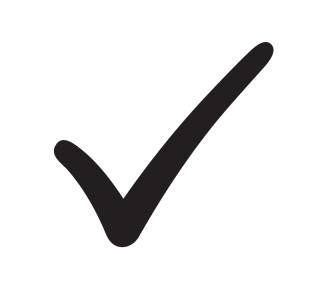 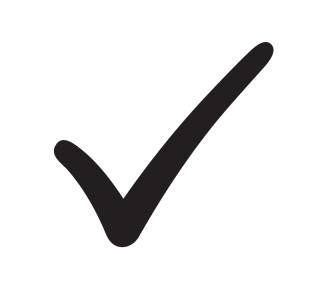 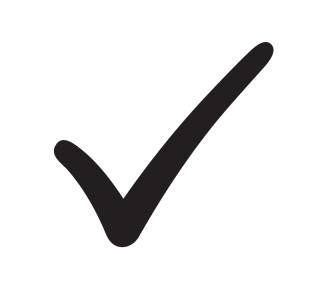 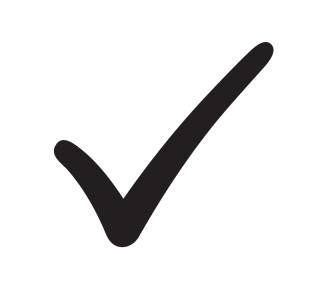 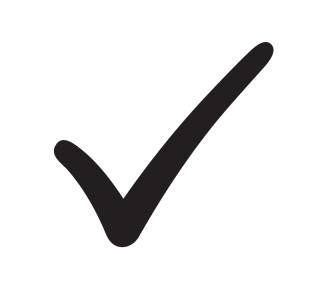 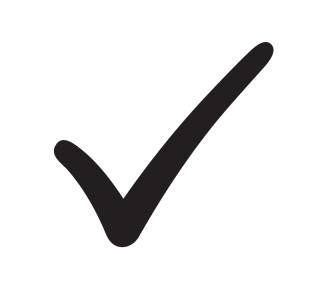 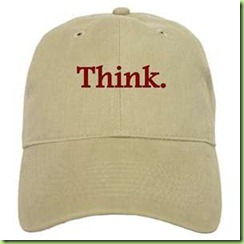 Next steps
Next class we will investigate...
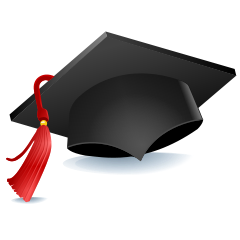 What could one learn through this experience?

What were examples of key elicit, probe, and challenge questions used during lessons 2 and 3?
Content Deepening: Teacher Follow-up
What are the key similarities & differences between probe and challenge questions? Leading questions?
STeLLA STL Strategies 1, 2, and 3
The Task: 
Practice using probe questions by posing an elicit question to a partner and then ask ONLY probe questions to find out what your partner thinks.
To prepare:
Read your elicit question.
Think about what ideas may be shared in your partner’s responses. 
Plan probe questions.
Practice:
Round 1
Round 2
Practice Probe Questions: Interview Planning
How did the interviews go? What was difficult?  As an interviewer? As a responder?
What probe questions revealed interesting ideas?
Were any of your questions challenge questions?
Group Discussion about the Interviews
The Task: 
Practice using challenge questions by posing an elicit question to a partner, asking probe questions, and then ask at least one challenge question to find out what your partner thinks.
To prepare:
Read your elicit question.
Think about what ideas may be shared in your partner’s responses. 
Plan probe and challenge questions.
Practice:
Round 1
Round 2
Practice Challenge Questions: Interview Planning
How did the interviews go? What was difficult?  As an interviewer? As a responder?
What probe and challenge questions revealed interesting ideas?
What role does content knowledge play in a teachers’ ability to ask productive probe and challenge questions?
Group Discussion about the Interviews
How can lesson analysis help us better understand how elicit, probe, and challenge questions reveal and challenge student thinking?

How can we develop a classroom culture focused on student thinking?

What happens to motion energy when objects collide?  

How can we change the amount of motion energy of an object?
Day 2 Focus Questions
Journal…
How can lesson analysis [and other experiences] help us better understand how elicit, probe, and challenge questions reveal and challenge student thinking?

How can the STeLLA Student Thinking Lens Strategies (1-2-3-4) help us develop a culture of student thinking in our classrooms? 

How could the strategies we’ve learned so far support our planning and enactment of lesson?
Summarize and Synthesize
Complete the Daily Reflection
We are discussing elicit, probe and challenge questions to reveal student thinking. How do these types of questions resonate with your current questioning style? What role do you think the use of these questions play in revealing student thinking? Explain your thinking.   
What challenges do you anticipate, or have you encountered when trying to develop a classroom culture that values student thinking? How do you see the STeLLA strategies contributing to a culture that values student thinking? 
What was the evidence for energy transfers and energy transformations in the marble/ramp system we used today?
Reflection
Read
Introduction to the Science Content Storyline Lens (pp. 39-40)
Student Ideas and Science Ideas Defined (pp. 7-8)

Read and complete the STL & SCSL Z-fold 
SCSL Strategy A: Identify one main learning goal
SCSL Strategy B: Set the purpose with a focus question
SCSL Strategy I: Summarize key science ideas
STL Strategy 9: Engage students in making connections by synthesizing and summarizing key science ideas.
Homework
Purpose: WHY it’s important

Key Features: WHAT does it look like in the classroom